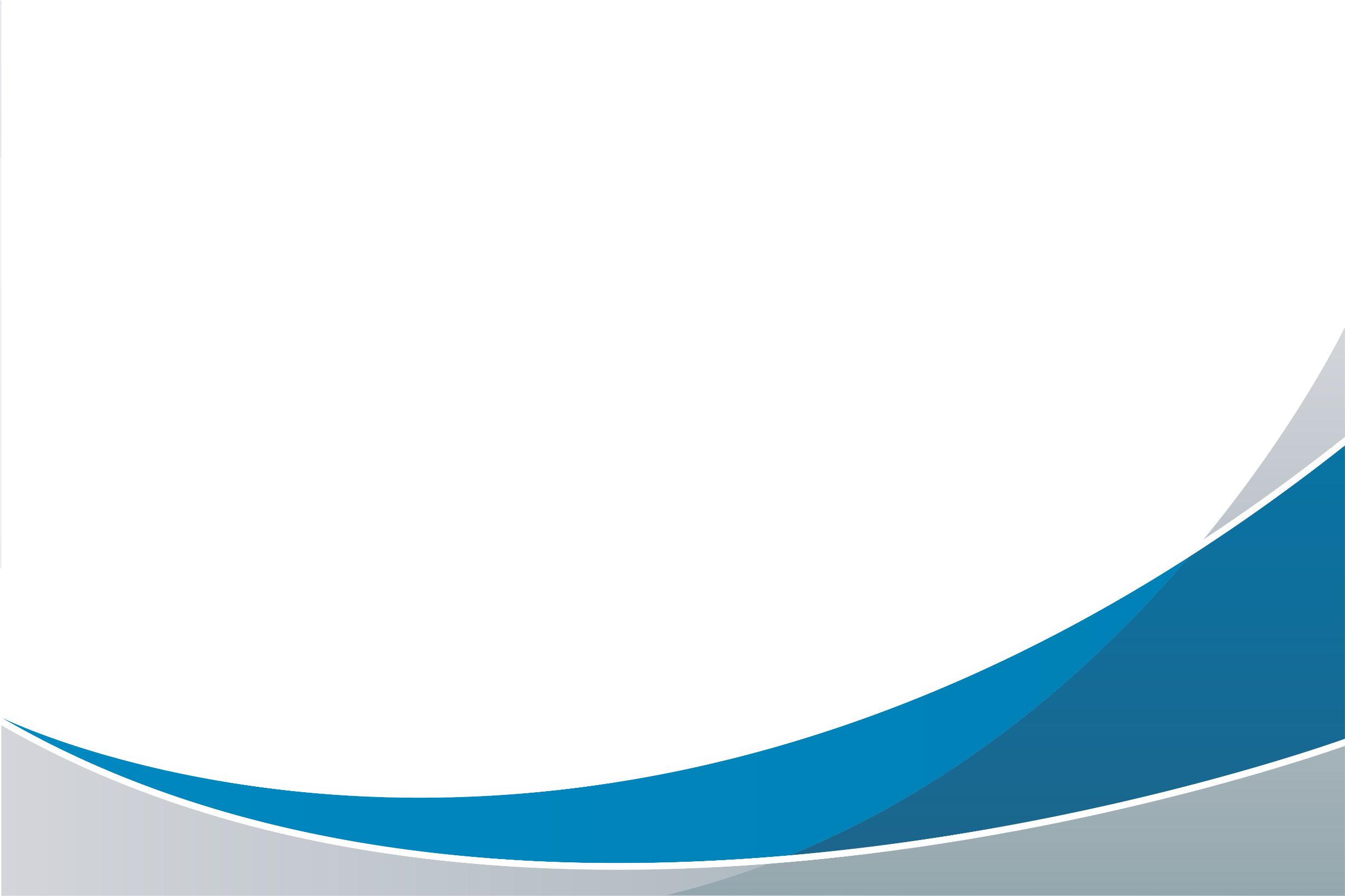 Саралап оқыту арқылы академиялық үлгерімді арттыру
«ӨРЛЕУ» БАҰО» АҚ ФИЛИАЛЫ  
ТҮРКІСТАНОБЛЫСЫ ЖӘНЕ 
ШЫМКЕНТ ҚАЛАСЫ БОЙЫНША ПҚБАИ 
аға оқытушылары 
Жұманова райхан мұратқызы,
Қуанышбек гульмира еламанқызы
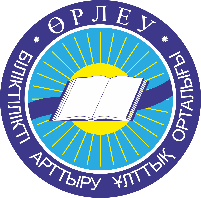 КЕЛ, ТАНЫСАЙЫҚ
ӘДІС «ҮШ САУСАҚ»:
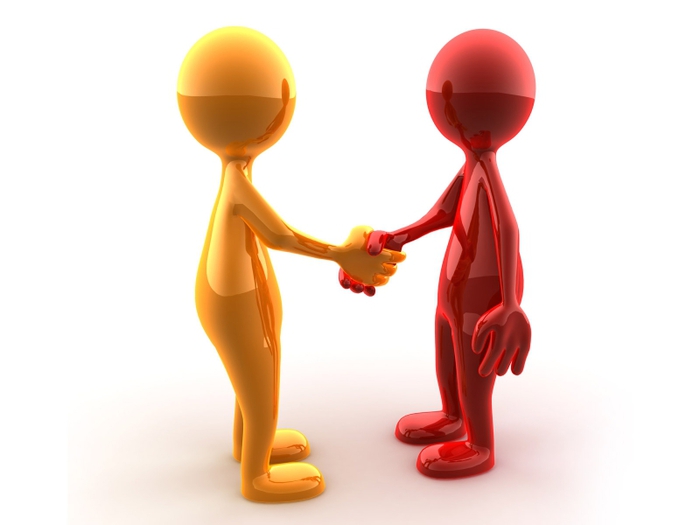 СҰҚ САУСАҚПЕН ЕСІМІҢІЗДІ ,
БАС БАРМАҚПЕН ЖҰЛДЫЗНАМАҢЫЗДЫ,
ОРТАН ТЕРЕКПЕН ХОББИІҢІЗДІ АЙТАСЫЗ.
Қала суретін топтастырыңыздар. Суреттерінің арасындағы айырмашылықтарды байқай аласыз ба?
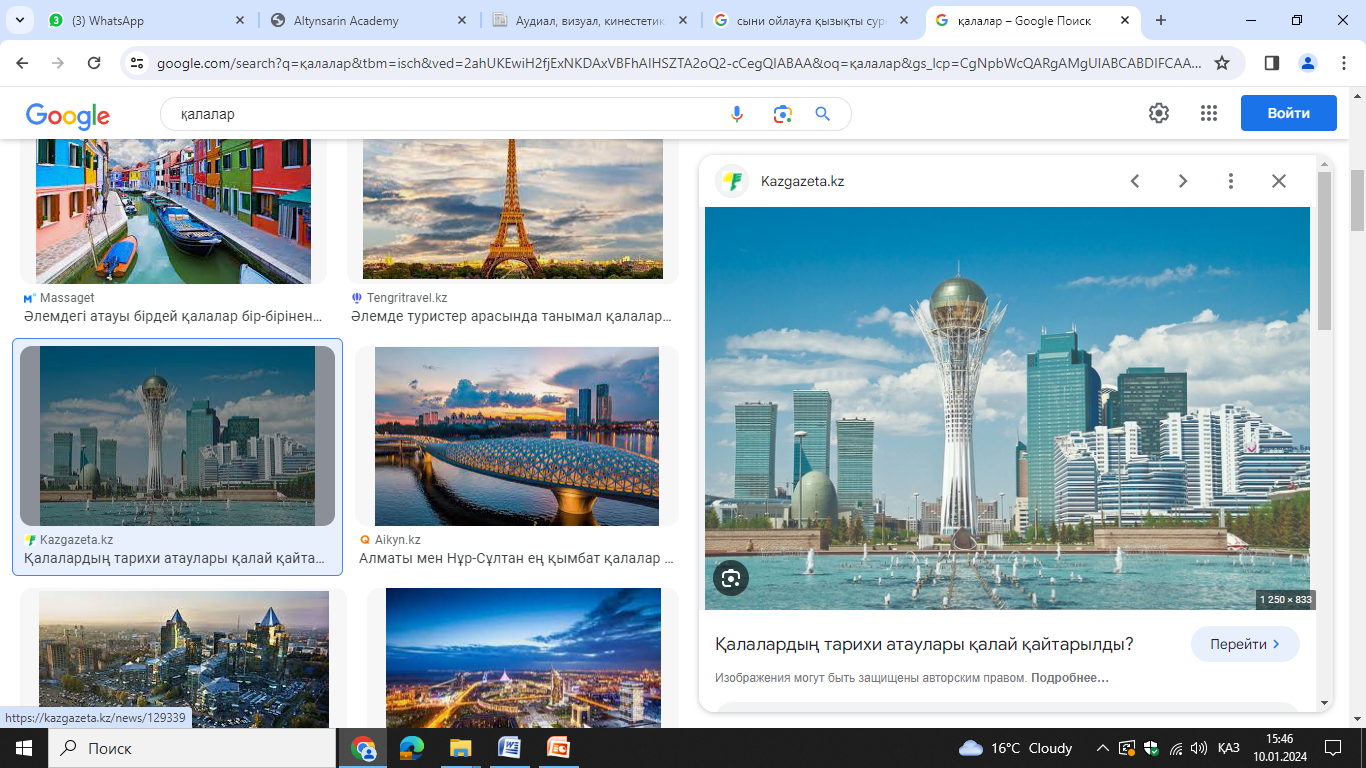 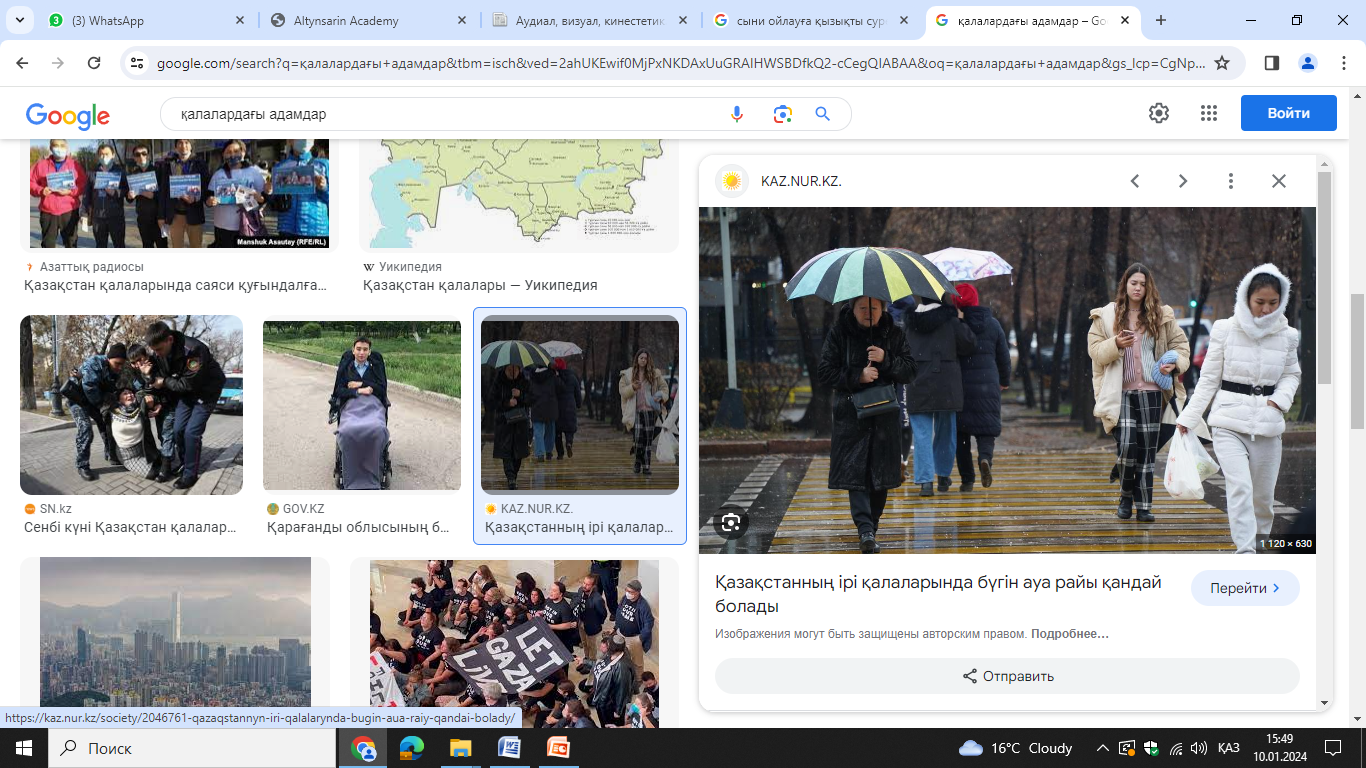 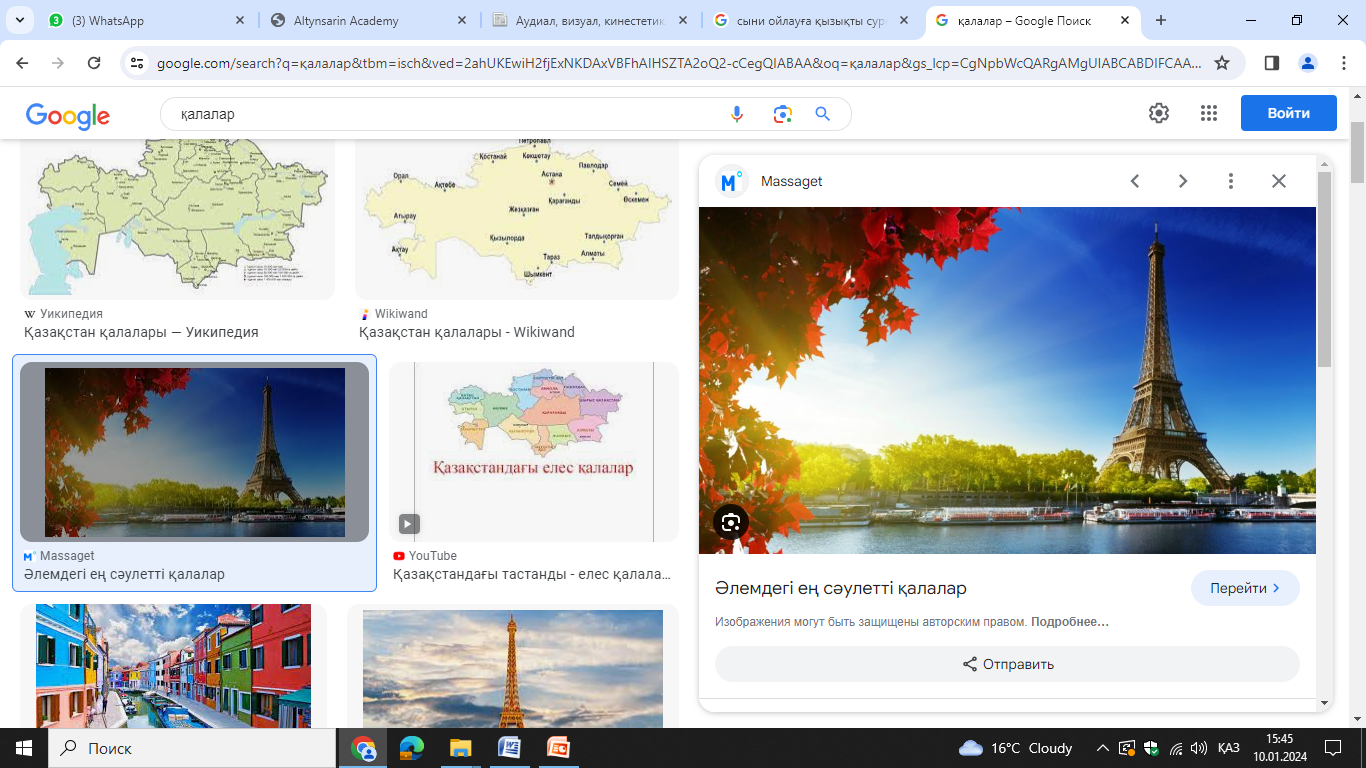 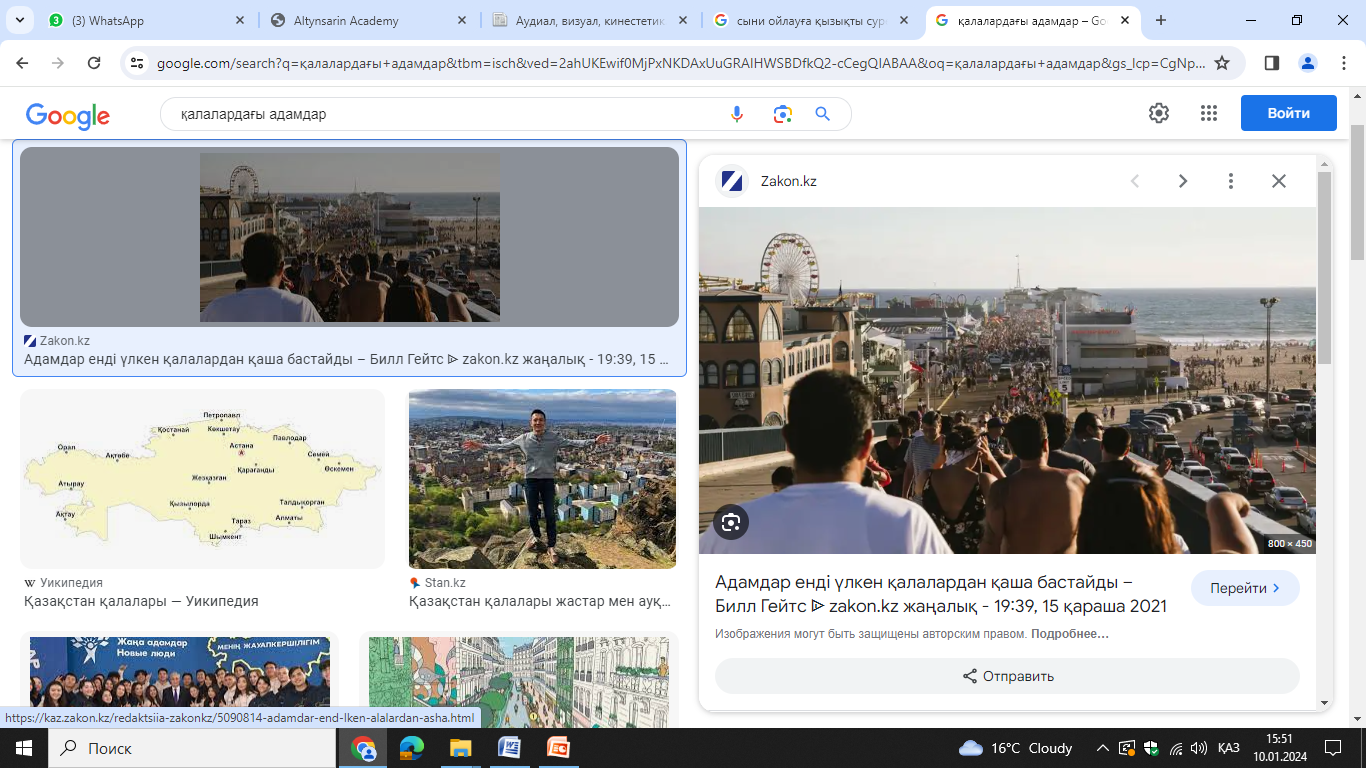 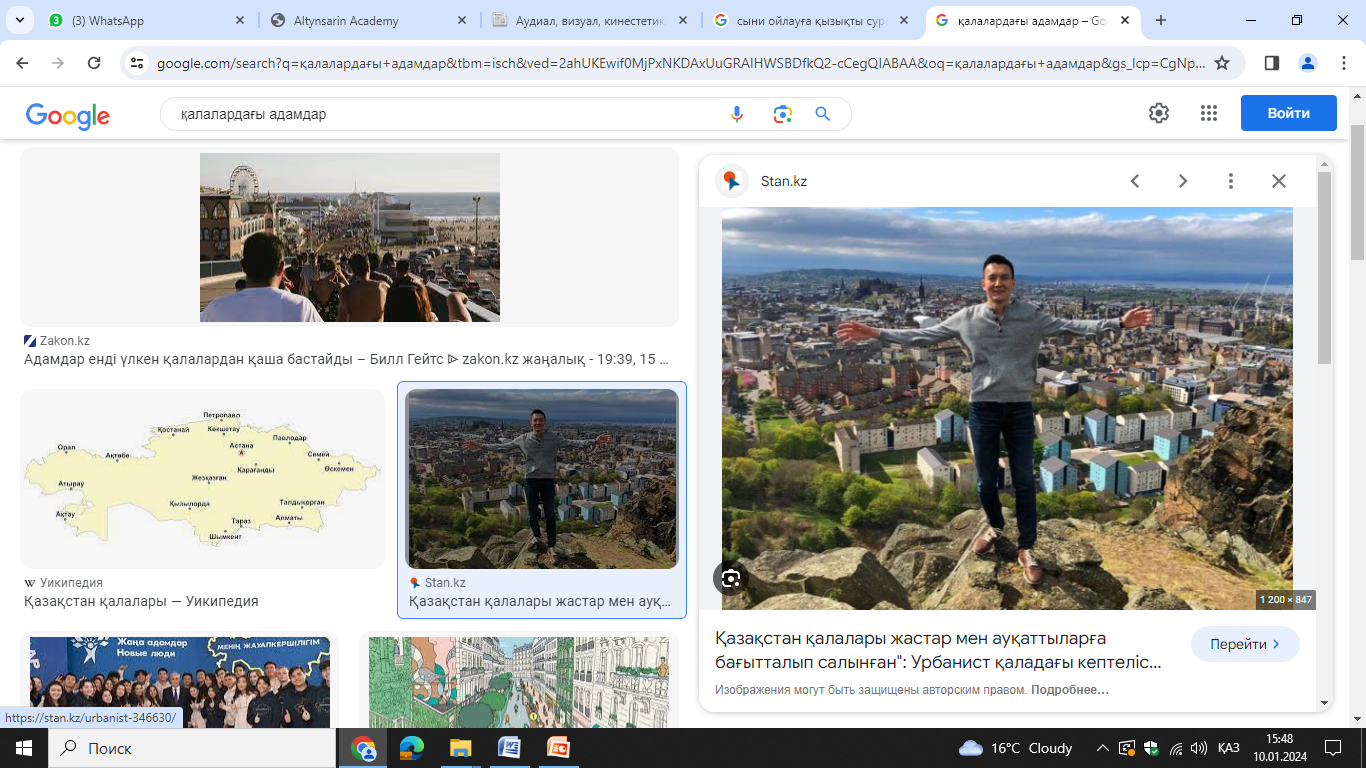 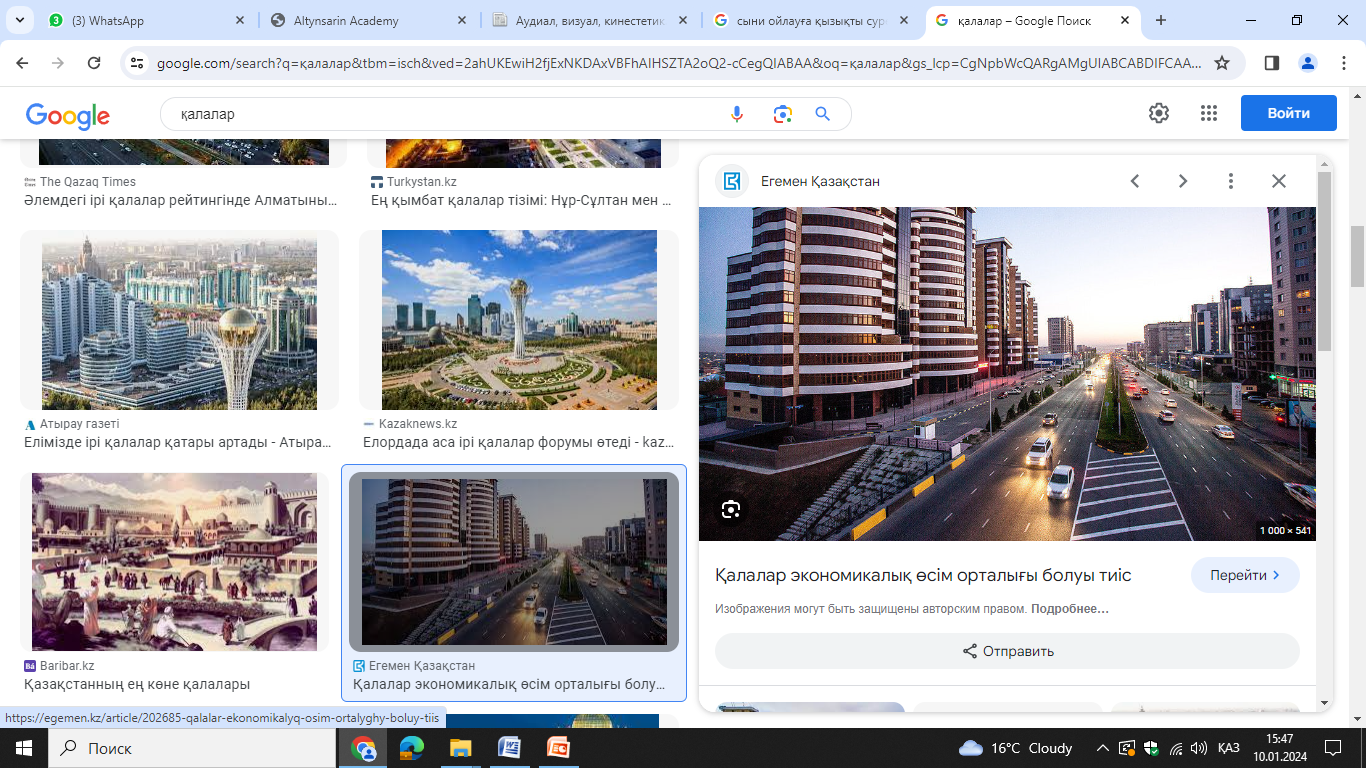 Саралап оқыту арқылы академиялық үлгерімді арттыру
Мақсаты:
Әртүрлі оқушының ерекшеліктері мен қажеттіліктерін  айқындай отырып, қабілетін дамытуға қолайлы жағдайлар мен тапсырмаларды қолдану.
Күтілетін нәтиже:
- Оқушылардың танымдық қажеттіліктерін қанағаттандырады, ойлау қабілетін жетілдіреді;
- Болашақ кәсіби қызметіне бейімдеуге сәйкес саралаудың негізгі тәсілдерімен танысады;
- Саралап оқыту тапсырмаларын құрастырып, тәжірибеде қолданады.
Оқытуда дифференциацияны ұйымдастыру практикасы
Талқылайық !!!
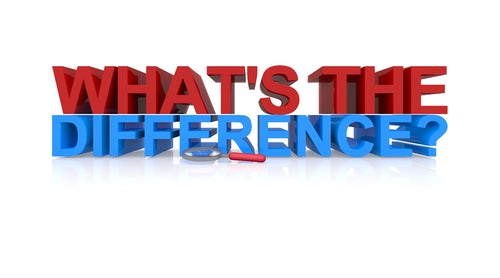 Алдыңғы білім
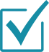 САРАЛАУ ЖӨНІНДЕ НЕ БІЛЕСІЗ?
САРАЛАП ОҚЫТУ ДЕГЕНІМІЗ НЕ?
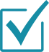 САБАҚТЫҢ САРАЛАНҒАН МАҚСАТЫН ҚАЛАЙ ТҮСІНЕМІЗ?
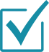 ЖЕКЕ ЖҰМЫС Уақыты 5-минут
Оқытуда дифференциацияны ұйымдастыру практикасы
ДҰРЫС НҰСҚАСЫ
Cаралау   (латын тіліндегі «difference» сөзінен бастау алған және біртұтас затты түрлі бөліктерге, нұсқаларға, сатыларға бөліп жіктеуді, саралауды білдіреді, ал француз тілінде «differentiation» айырмашылық, ерекшелік дегенді білдіреді.
Оқушылардың қабілеттері, қызығушылығы, қажеттіліктері  ескерілетін, бірақ базалық жалпы білім берудегі деңгейін төмендетпей  оқу үдерісін ұйымдастыру формасы. 
Оқушылардың қабілеті, қызығушылығы мен бейімділігі ескерілетін оқытуды ұйымдастыру формасы.
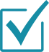 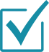 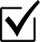 Оқытуда дифференциацияны ұйымдастыру практикасы
Саралап оқыту дегеніміз:
мұғалім оқу үдерісінде маңызды болып табылатын белгілі бір ортақ ерекшеліктеріне қарай топтастырылған оқушылар тобымен (гомогенді топ) жұмыс жүргізетін оқу үдерісін ұйымдастыру түрі;
 оқу үдерісін оқушылардың әртүрлі топтары үшін бейімдеуге мүмкіндік беретіндей етіп құрылған жалпы дидактикалық жүйенің құрамдас бөлігі.
 оқушылардың оқу талаптарына сәйкес оқыту үдерісін реттеу; 
 оқушылардың тиімді оқуына мүмкіндік беретін кішкентайдан үлкенге дейін өзгерістер енгізу;
 оқу бағдарламасын әр түрлі жолмен жүргізу. Дағды, білім, түсінік және сан алуан тапсырмаларды берудің әр түрлі жолымен келетінін көрсету;
оқушылардың ерекшеліктерін ескеру және оған сәйкес жоспарлау;  оқушылардың білімдерін кеңейту үшін жеке тұлғалардың не оқушы топтарының әр түрлі қабілеттіліктеріне сай жұмыс беру.
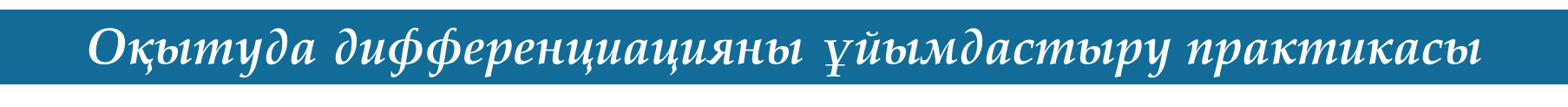 Саралау нәтижесі
Сыртқы саралау 
бұл оқушыларды анық белгілеріне (қабілеттер,
қызығушылықтар және т.б.) қарай тұрақты топтарға бөлу, бұл топтардағы білім мазмұны да, оқыту тәсілдері де сондай-ақ ұйымдастыру нысандары да әр түрлі.
Ішкі саралау
кездейсоқ белгілер бойынша құрылған тұрақты топтағы балалардың өзіндік ерекшеліктері ескеріледі. Бұнда топтарға бөлу айқын
немесе еркін болуы мүмкін, қойылған оқу мақсатына қарай топ құрамы өзгеріп
отырады.
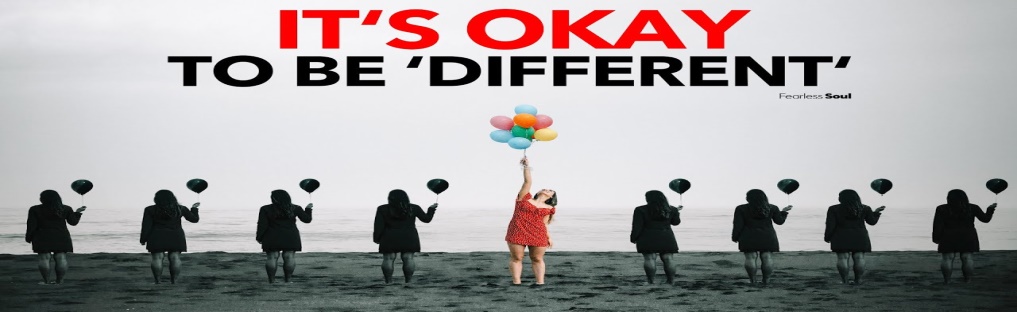 Оқытуда дифференциацияны ұйымдастыру практикасы
Рональд Де Гроот үш деңгейді анықтап ұсынды
Микро деңгей, сынып ішіндегі балалардың бөлек топтарында
жүзеге асырылатын әр түрлі тәсілдер. Саралаудың бұл түрін кейде ішкі немесе сынып ішілік деп те атайды.
Мезо деңгей – сынып, сала және бағыттар арасындағы мектеп
ішінде жүзеге асырылатын саралау деңгейі.
Макро деңгей – мектептер арасындағы саралау. Әр түрлі типтегі
мектептерді жасақтау. Алдыңғы екеуі жоғарыдағы ішкі саралауды білдіреді.
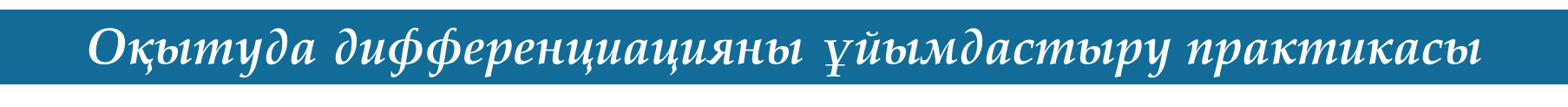 Мұғалімдер саралауды жүргізе алады
Мазмұн бойынша саралау:
 Бұл оқушылардың нені оқуы (зерделеуі,
үйренуі) керектігі немесе оқушының ақпаратқа қалай қол жеткізе алатынын
білу.
Үдеріс бойынша саралау:
 Бұл мазмұнды түсіну немесе меңгеру үшін
оқушы қатысатын іс-әрекеттер. Оқушылар мазмұнды жақсы түсіну үшін
орындайтын жаттығулар мен практикалық жұмыстар және іс-әрекеттер
Нәтиже бойынша саралау.
 Нәтиже дегеніміз сабақтың соңында мазмұн
бойынша оқушының алған білімін демонстрациялау әрекеті.
Оқу ортасы бойынша: мұғалімдер сыныпта қауіпсіз және қолайлы оқу
ортасын қамтамасыз ететіндей оқу үдерісін ұйымдастыруы қажет
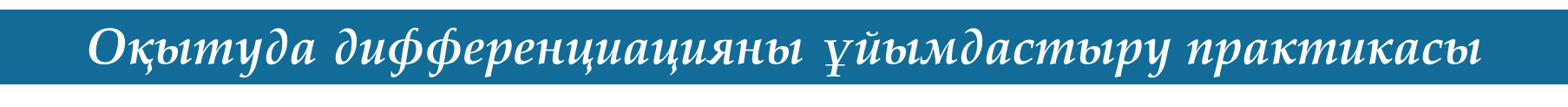 Кері байланыс
Жеке жұмыс
Уақыт  -5 минут
Біз не үшін саралаймыз?
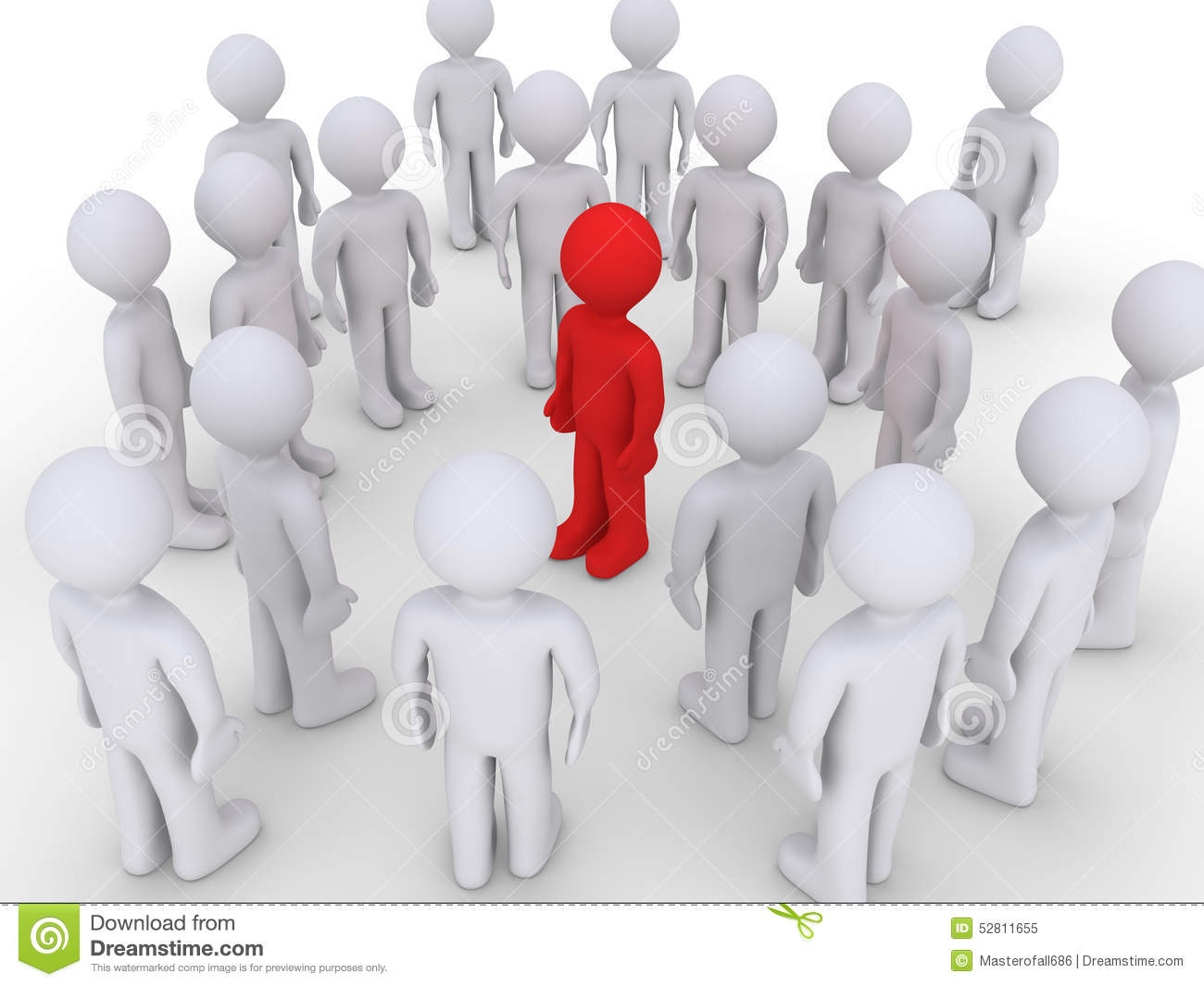 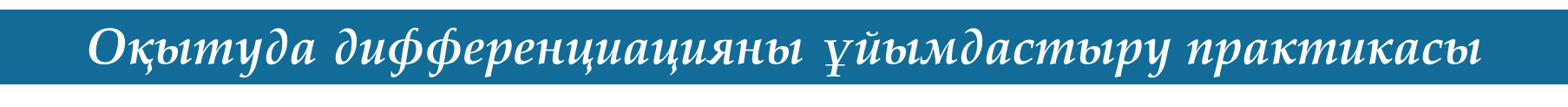 САРАЛАУ
Айқын саралау
Жасырын саралау
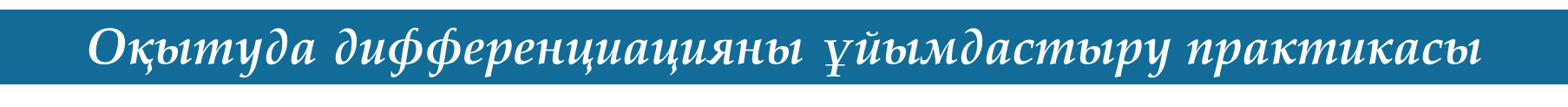 Айқын саралау
жеке жұмысқа арналған деңгейлік тапсырмалар;
 жоғары деңгейдегі оқушылар үшін күрдегенген тапсырмалар;
әр түрлі деңгейдегі тапсырмалар; 
әр оқушыға жеке тәсіл;
 жеке шығармашылық жұмыс; 
сабаққа оқушының қосымша озық материалдар дайындауы;
шешімдер үлгілерін, теориялық анықтамаларды, қосалқы мәселелерді пайдаланып, тапсырмаларды орындау т.б.
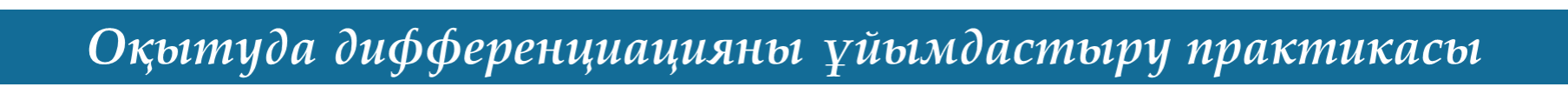 Үдеріс бойынша саралау
Аудиалдар
Жиі айтатын сөздері:– менің не айтатынымды тыңдаңызшы;– сіздің даусыңызды естігеніме қуаныштымын;– бұл дыбыс менің жыныма тиеді;– былайша жаман ұсыныс емес;– ол бұл сөзімен не айтқысы келді екен.
Визуалдар
Жиі айтатын сөздері:– мен көріп тұрмын;– анаған қарашы;– мына жерден жақсы көрінеді;– көріп тұрғаныңыздай.
Кинестетиктер
Жиі айтатын сөздері:– қарым-қатынасқа түсу;– сезіп тұрмын;– бір нәрсені ұстап алу;– қол ұстасу;– өзіңді бақылау;– сабыр сақтаңыз.
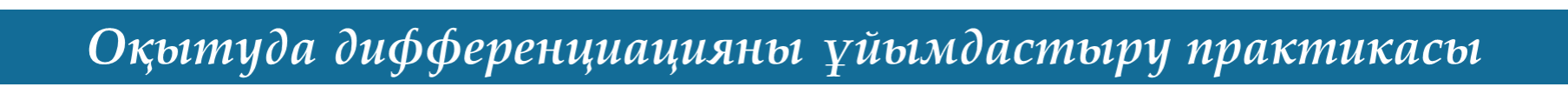 https://wordwall.net/ru/resource/23477179/c%d0%b0%d1%80%d0%b0%d0%bb%d0%b0%d1%83-25102021
Есте сақтаңыз!
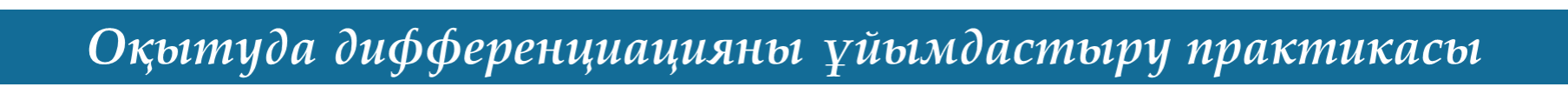 Тапсырма
Мұның құрамына білім деңгейі əртүрлі оқушыларға арналған тапсырмалар кіреді.
 Оқушылардың қажеттіліктеріне қарай (көмек керек пе, əлде күрделі тапсырмалар беру керек пе) түрлі кестелерді немесе жаттығулар мен тапсырмаларды жасау.
Күрделілігіне қарай алға ілгерілеп отыратын тапсырмалары бар карточкаларды пайдаланыңыз.
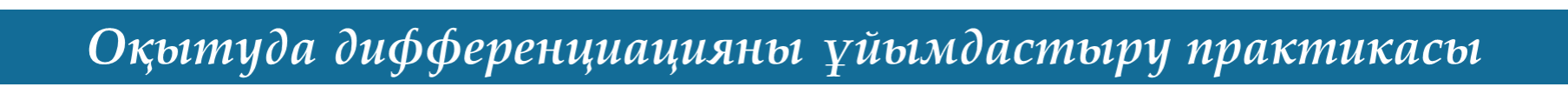 Дереккөздер
Кейбір оқушылар басқа сыныптастарына қарағанда анағұрлым күрделі дереккөздермен жұмыс істей алады.
Дереккөздердің ауқымы талқылауға негіз болатын мəтіндерден бастап, анағұрлым қиын сөздерді жəне күрделі идеяларды түсіндіретін мəтіндерге дейін ауытқып отырады.
Баспадан шыққан жəне электронды дереккөздер де пайдалануы мүмкін.
 Бұл материалды пайдаланудың анағұрлым ауқымды көлемін көрсетеді.
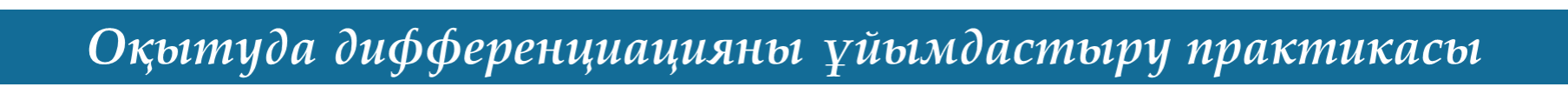 Қарқын
Кейбір оқушылар басқаларына қарағанда жылдам жұмыс істейді.
Қосымша тапсырмаларды көп күш жұмсауды талап ететін оқушылар үшін қолдануға болады.
Негізгі тапсырмаларды түсіндіруде көмек қажет ететін оқушыларға біршама уақыт беріледі.
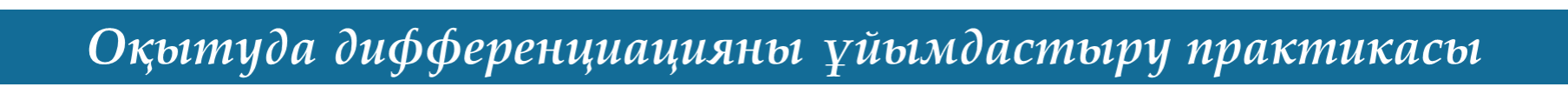 Қорытынды
Барлық оқушылар бір тапсырманы орындаса да олардың нəтижелері əртүрлі болады.
Мұғалім тапсырма береді, бірақ жалғыз «дұрыс» жауаптың бағытында жұмыс істеуден гөрі оқушылар өздерінің мықты жəне əлсіз тұстарына қарай жауап береді.
Барлық оқушыларға бағытталған нұсқау бере отырып, олардың əрқайсысының өздерінен не күтетіндігін түсінгендеріне көз жеткізу керек.
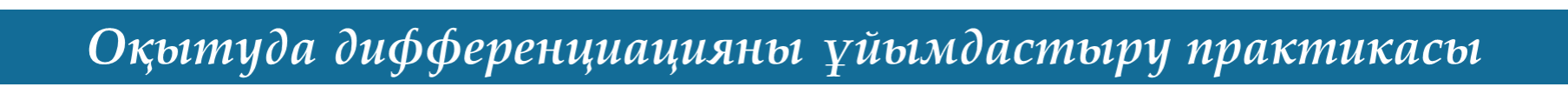 Диалог жəне қолдау көрсету
Кейбір оқушыларға тапсырманы орындау барысында жан-жақты əрі нақты көмек қажет болады.
Мұғалім оқушыларды ойланту үшін жəне бірқатар жауаптар алу үшін алдын ала дайындалған сұрақтарды қоюына болады. Бұл əдісті қолдану барысында сөзбен қолдау көрсету жəне ынталандыру да маңызды рөл атқарады.
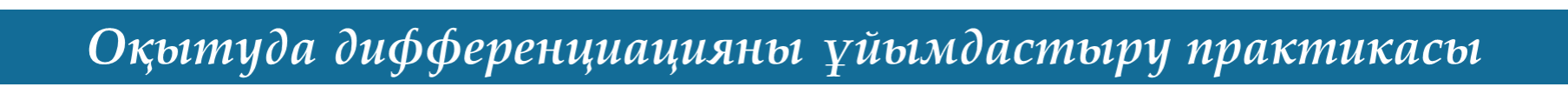 Бағалау
Оқушылар үнемі бағаланып отырады, осылайша педагогикалық қызмет пен саралаудың басқа да түрлері оқушылардың қажеттіліктеріне қарай үнемі түзетіліп отыруы мүмкін.
Педагогикалық қызмет табыстылықты, жақсартуды, түзетуді қажет ететін салаларды анықтайтын əмбебап үдеріс болуы керек. Сонда ғана біз пəнді оқытудан оқушыны оқытуға қарай жылжи аламыз.
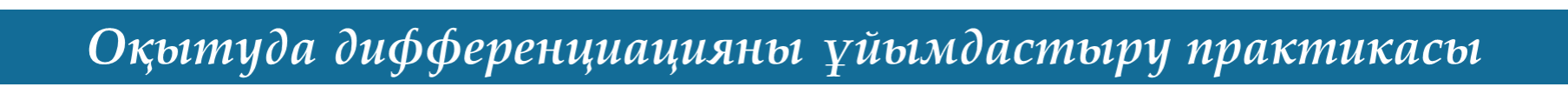 Жіктеу
мүдделері ұқасас оқушылар (мысалы, қиындық деңгейі немесе қолдау деңгейі)
талаптары əртүрлі оқушылар
джигсо топтары
кəсіби дағдыларына қарай бөлінетін топтар немесе сарапшы топ
гендерлік топ
аралас гендерлік топ
ұйымшыл топ.
Топтық жұмыс. Алғашқы адамдардың наным-сенімдерін сипаттап әңгіме құрастырыңыздар.
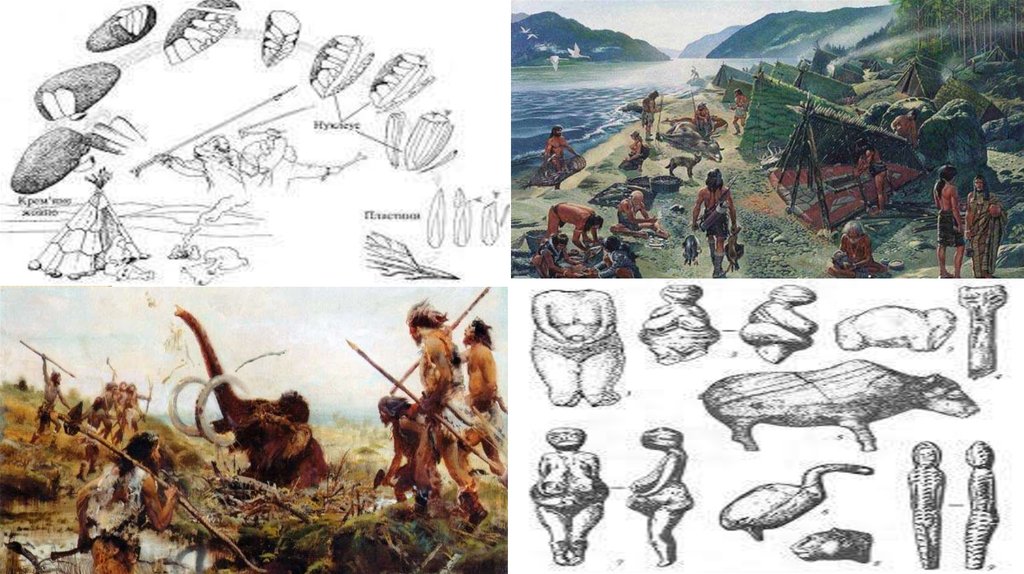 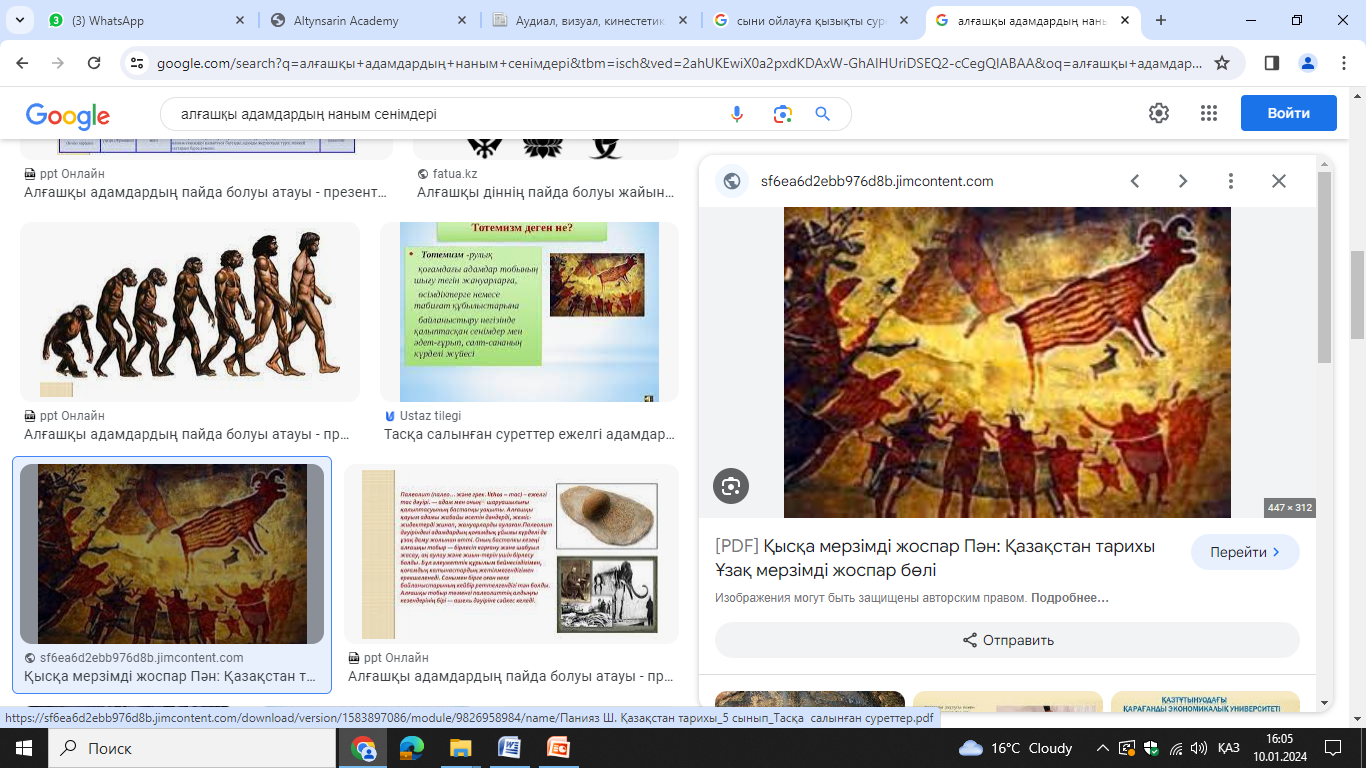 Уақыты  
10 минут
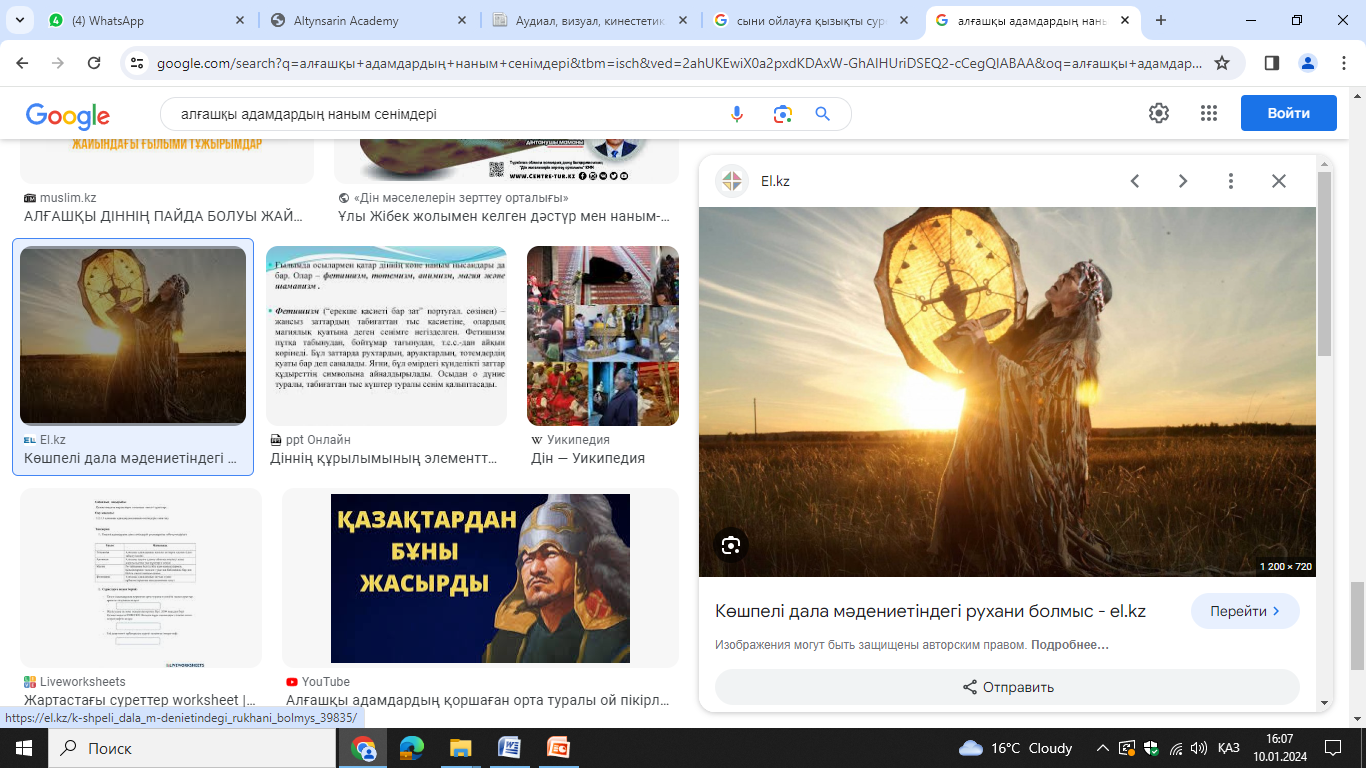 1. Сіз қандай тəсілмен көбірек қолдау көрсетпексіз?
 2. Сіз басқаларға қарағанда қабілетті оқушыларға қандай тапсырмалар бересіз?
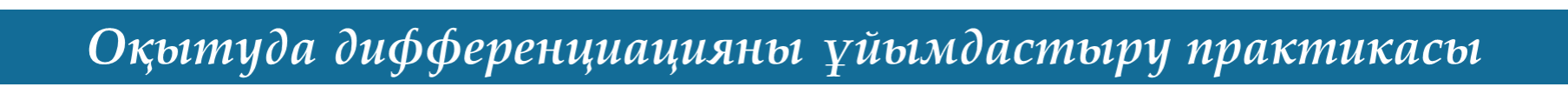 ТАЛҚЫЛАЙЫҚ!
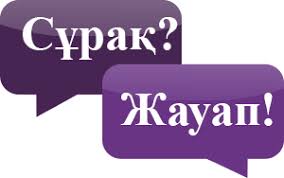 Қолдауды орташа қажет ететін оқушылар
үшін әңгіме құрастыруға арналған сұрақтар:

Қолдауды көбірек қажет ететін оқушылар үшін 
әңгіме құрастыруға арналған тіркестер:
Мысалы:
Себебі:
Мазмұн бойынша саралап оқыту
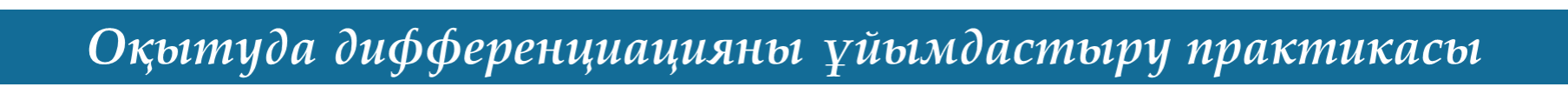 Мазмұн бойынша саралап оқыту мысалдары
Сөздерді анықтамасымен сәйкестендіру;
Мәтінді оқып, берілген сұрақтарға жауап беру;
Мәтін кейіпкерінің бір оқиғасын ойлап, басқа нәтижемен аяқтау;
Мәтіндегі айғақ пен пікірді табу;
Автордың идеясын анықтап, оның көзқарасын білдіретін дәлелдерді табу;
Сабақты қорытындылайтын PowerPoint  таныстырылымын дайындау
ОҚУШЫ ҚАЖЕТТІЛІГІНЕ ҚАРАЙ САБАҚ МАҚСАТТАРЫН САРАЛАУ
Сабақтың басты міндеті оқу мақсаттарын жүзеге асыру болып табылады және сабақ жоспары осы оқу мақсатының төңірегінде құрылады. Сараланған сабақ мақсаттары да, одан туындайтын бағалау критерийлері мен тапсырмалары да оқу мақсатын жүзеге асыру үшін жұмыс жасайды. 
Оқушылардың барлығы:
Оқушылардың басым бөлігі:
Оқушылардың кейбірі:
5 сынып, Қазақстан тарихыТақырыбы: Алғашқы адамдардың өмірі.Оқу мақсаты: 5.1.1.1 Алғашқы адамдардың   антропологиялық белгілерін сипаттау
Сабақ мақсаттары: 
Барлық оқушылар: - Алғашқы адамдардың антропологиялық белгілерін сипаттайды; 
Оқушылардың басым бөлігі: - Алғашқы адамдардың антрапологиялық белгілерін түсіндіреді; 
Кейбір оқушылар: - Алғашқы адамдардың антропологиясын қазіргі адамдармен салыстырады.
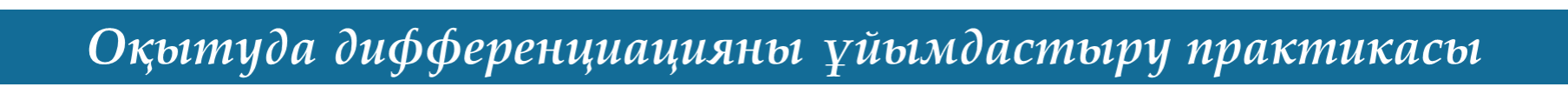 Тапсырма: Алғашқы адамдардың антропологиялық белгілерін сипаттаңыз!
Деңгей бойынша саралау5.1.1.1 Алғашқы адамдардың   антропологиялық белгілерін сипаттау
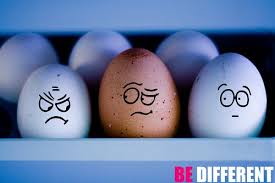 А –деңгей
Суреттер арқылы антропологиялық белгілерін сипаттайды
В-деңгей
«ПТМС-формуласы» арқылы антропологиялық белгілерін түсіндіреді
С-деңгей
«Венн диаграммасы» әдісін
қолданып,  қазіргі адамдармен салыстырады
Тарих сабағында саралау тапсырмасының үлгісі
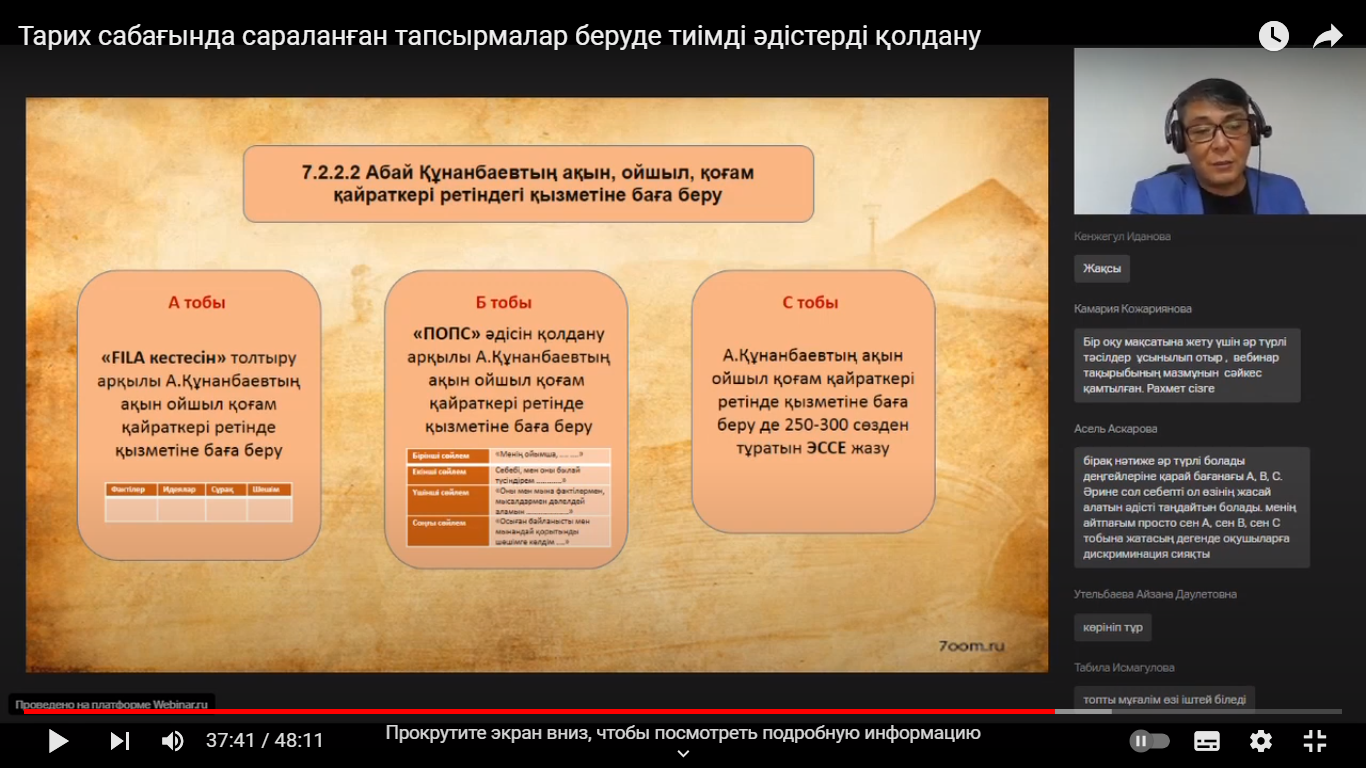 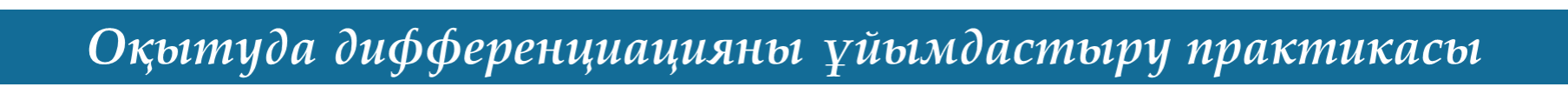 -
1
1
3
8
5
7
Алгоритмі
Көмекшілер
Топтық жұмыс
Құрылымдық нұсқаулар
Графикалық органайзерлер
Жеке тәжірибе
Тыңдалым тапсырмасы
4
9
6
2
2
-
Ғажайып қабырға
Жұптық жұмыс
Жазылым тапсырмасы
Мысалдармен көрсету
Ыстық картоп
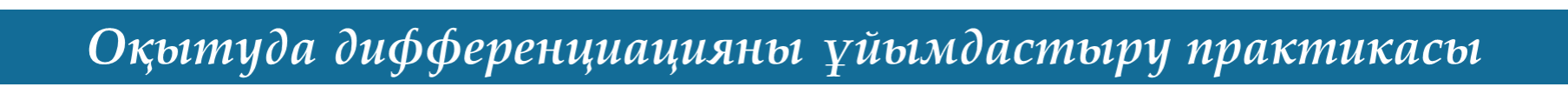 РЕФЛЕКСИЯ
https://wordwall.net/ru/resource/22026277/%d0%ba%d0%b5%d1%80%d1%96-%d0%b1%d0%b0%d0%b9%d0%bb%d0%b0%d0%bd%d1%8b%d1%81


«Бала білімді тәжірибе арқылы өздігінен алу керек. Мұғалімнің қызметі оның біліміне шеберлігінің керек орны, өздігінен алатын тәжірибелі білімнің ұзақ жолын қысқарту үшін, сол жолдан балалар қиналмай өту үшін, балаға жұмысты әліне шағындап беруі мен бетін белгілеген мақсатқа түзеп отыру керек». 
                                         А.Байтұрсынұлы.
БЕКІТУ. “ЭСТАФЕТА” ӘДІСІ
Кері байланыс “ Бір сөйлем ” әдісі
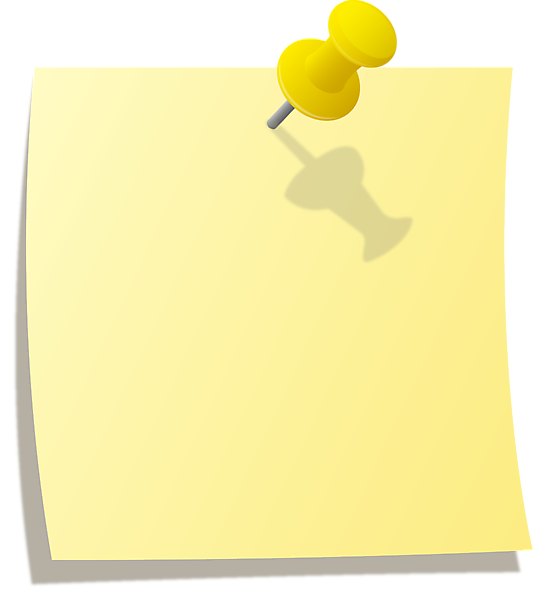 .
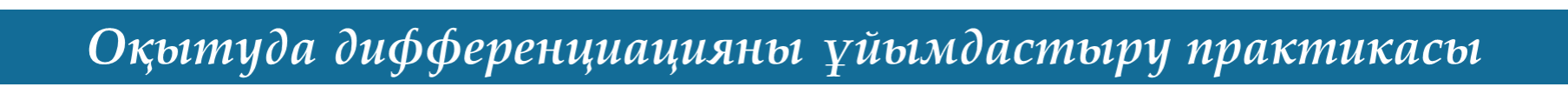 Назарларыңызға рақмет!
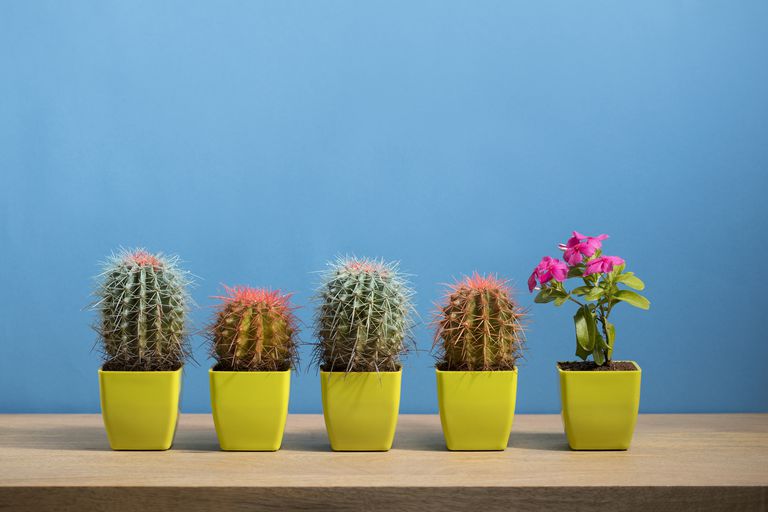